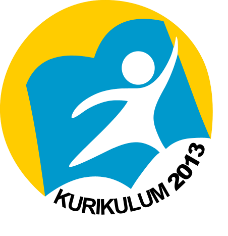 FUNGSI STRATIFIKASI SOSIAL
Menurut Soerjono Soekanto (2013), stratifikasi sosial dapat membantu memecahkan berbagai masalah sosial yang dihadapi masyarakat, dengan menempatkan individu pada posisi-posisi yang tersedia dalam struktur sosial dan mendorongnya agar melaksanakan kewajiban sesuai kedudukan dan peranannya.
Secara lebih terperinci, fungsi stratifikasi sosial dapat diuraikan sebagai berikut :
Distribusi hak-hak istimewa yang obyektif, seperti menentukan penghasilan, tingkat kekayaan, dan wewenang. 
Menentukan lambang-lambang (simbol) status atau kedudukan. Ada lambang-lambang tertentu yang sengaja digunakan sebagai penunjuk suatu kedudukan. 
Menggambarkan tingkat mudah sukarnya bertukar kedudukan. 
Sebagai alat penguat solidaritas di antara individu-individu atau kelompok yang menduduki lapisan sosial yang sama dalam masyarakat.
Sekurang-kurangnya ada dua hal yang harus dilakukan masyarakat agar stratifikasi sosial dapat berfungsi dengan baik, yakni :
Masyarakat harus menanamkan keinginan pada individu-individu yang sesuai untuk mengisi beragam posisi dalam masyarakat.
Setelah individu-individu berada pada posisi yang tepat, masyarakat harus mengembangkan kesadaran untuk menjalankan peranan sesuai dengan posisinya tersebut.
Pertanyaan Uji Pengetahuan
Jelaskan bahwa stratifikasi sosial berfungsi melakukan distribusi hak-hak istimewa yang obyektif !
Jelaskan bahwa stratifikasi sosial berfungsi menentukan lambang-lambang (simbol) status atau kedudukan !
Salam Sosiologi !